Tricuspid Valve Disease
Dr M C Mayet
Introduction
Rarely  affected in isolation
Primarily extracardiac symptoms
Closely related to right venticular function
Influenced by left sided pathology
Difficult to evaluate
Anatomy
Changes in tricuspid annulus area
Tricuspid orifice
15.3%
16.6%
12.1%
Saddle shape of the tricuspid annulus
AS-  anteroseptal commissure                    AM- midpoint base anterior leaflet 
AP- anteroposterior commissure               PM- midpoint base of posterior leaflet 
SP- posteroseptal commissure                   SM- midpoint base of septal leaflet
Leaflets
Anatomical relationships
Pathophysiology
Carpentier
Traditional
Organic
Functional
type I—normal leaflet motion with annular dilation
type II—increased leaflet movement due to leaflet prolapse secondary to chordal rupture or elongation
type III—reduced leaflet motion due to leaflet thickening, fused commissures, or leaflet tethering
Organic tricuspid valve disease
Infective endocarditis
Rheumatic fever
Degenerative (myxomatous)
Traumatic
Postinfarction
Carcinoid
Appetite suppressing drugs
Endocardial fibroelastosis
Lupus erythematosus
Tumors (myxoma)
Mediastinal fibrosis
Rheumatic
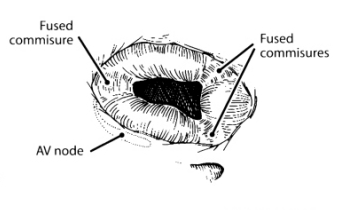 Tricuspid + ass. rheumatic mitral disease
incidence varies widely
Echocardiographic 6% 
Postmortem 33%
Surgical findings 11%
Organic tricuspid valve disease
Infective endocarditis
Rheumatic fever
Degenerative (myxomatous)
Traumatic
Postinfarction
Carcinoid
Appetite suppressing drugs
Endocardial fibroelastosis
Lupus erythematosus
Tumors (myxoma)
Mediastinal fibrosis
Functional tricuspid regurgitation
Normal
Pathological
Functional tricuspid regurgitation
Dilated annulus
Normal annulus
Clinical features- tricuspid regurgitation
Right sided failure
ascites
hepatosplenomegaly
pulsatile liver 
pleural effusions 
peripheral edema
Late stages
cachexia
cyanosis
Jaundice
Atrial fibrillation
Jugular venous distention
s wave/fused c & v waves
prominent  y descent
Cardiac examination 
S3
P2
pansystolic murmur
Clinical features- tricuspid stenosis
↑ right atrial pressure
distention of the jugular veins 
ascites 
pleural effusion
peripheral edema
Jugular venous pulse 
prominent a waves 
↓cardiac output
cardiac murmur 
mid-diastolic
increases with inspiration
is heard maximally along the left sternal border
opening snap
Diagnosis
Symptoms usually minimal & overshadowed by left-sided symptoms
Extracardiac symptoms- venous engorgment
Disease mostly silent
Diagnosis previously considered difficult
Apical 4-chamber transthoracic echocardiography
Normal mitral valve
Normal TV annulus
TTE
Essential preoperative info
Presence of tricuspid valve disease 
Organic, functional, or mixed 
Degree of regurgitation
Direction of the regurgitant jet 
Pulmonary artery peak and mean pressures 
Transvalvular pressure gradients 
Maximum & minimum annulus diameter 
Systolic shortening 
Leaflet thickness, mobility, billowing of the leaflet body, & location of the prolapsing free edge toward the RA
Patent foramen ovale
Critical annulus diameter
No regurg.
Mild regurg.
Severe regurg.
Surgical indications
Vast majority- easily repaired
Most lesions (unless severe) not adressed
Unpredictable regression following left sided repair
Problem- lack of detailed preoperative search for Tricuspid disease
Ignoring Tricuspid valve disease
Require a 2nd operation
Postoperative issues
66% need TV surgery late after Mitral valve surgery
Specific surgical indications
Ass. Left sided valvular lesions
Rheumatic polyvalvular lesions
Traumatic insuffiencies
Infective endocarditis
Functional regurgitation
Cardiac transplant
Ischaemic/idiopathic cardiomyopathy
Surgical approach
Commisurotomy
Valve repair
Repair manouvres are needed less often than for Mitral disease
Non-rheumatic- often repaired
Infective endocarditis- vegetectomy
Tricuspid annuloplasty
Selectively reduce the length of the annulus
Techniques
 Bicuspidization 
Partial purse-string reduction
Rings or bands
Bicuspidization
DeVega
Rings & bands
Rings & bands
Rings & bands
Open band
Tricuspid replacement
Mitral or tricuspid homografts
Stented porcine or pericardial valves
Mechanical prosthesis
Excision without replacement
Tricuspid replacement
Homograft replacement
Mitral valve
Sizing- intertrigonal distance
Annuloplasty ring
Beating heart
Prosthetic valve choice
Age
Anticoagulation considerations 
Young woman- childbearing years
Social issues must be considered
Conclusions
Results have been poor in the past
Only severe lesions were treated
Valve replacement- exceptional cases
The superior diagnostic tools and surgical techniques available today will enlarge the field of tricuspid surgery
Thank you